Поговорим о…
25.09.2019
Клинова М.Н.
МОТИВАЦИЯ - система психологически разнородных факторов, определяющих поведение и деятельность человека.

УЧЕБНАЯ МОТИВАЦИЯ - процесс, который запускает, направляет и поддерживает усилия, направленные на выполнение учебной деятельности.
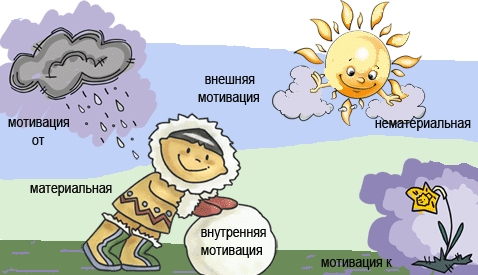 Иногда в шутку (впрочем, быть может, и всерьез) об учебной мотивации говорят, что одно из ее существенных свойств – быстрое исчезновение…
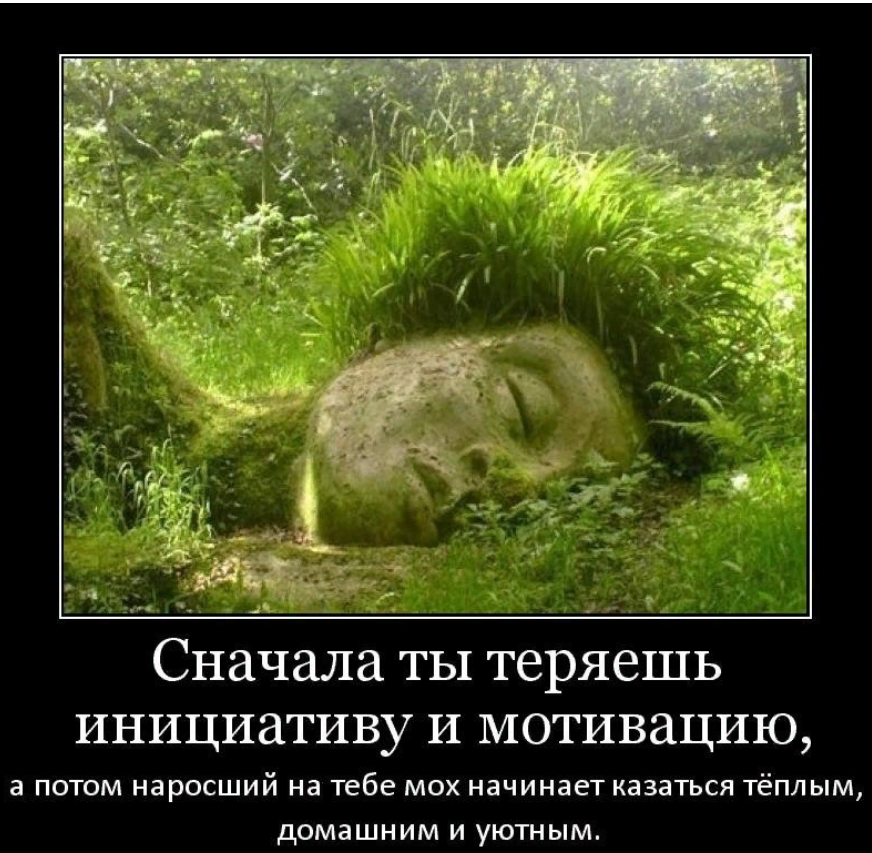 Почему уходит учебная мотивация у детей?
Непонимание, для чего нужны конкретные знания
Переизбыток или недостаток контроля со стороны родителей
Разные требования к процессу обучения школьника у взрослых
Отношения с учителями
Недостаток или переизбыток общения со сверстниками
Постоянные сравнения
Запущенность тем учебного содержания
Завышенная или заниженная самооценка школьника
Недоверительная атмосфера в семье
Недостаток или переизбыток похвалы
«Профориентационный проект "Университет Мечты"»
Что может помочь?
Проблемные ситуации
Активные методы обучения
Простые, ясные и понятные цели урока
Практическая ориентированность
Возможность каждому проявить себя
Смена видов деятельности
Визуализация учебного материала
Организация работы в команде
Субъект-субъектные отношения
Наличие рефлексии деятельности
Организация оценки и самооценки
Позитивный настрой педагога
ПАРА-ТРОЙКА ПРИМЕРОВ ИЗ ПРАКТИКИ АВТОРА=))
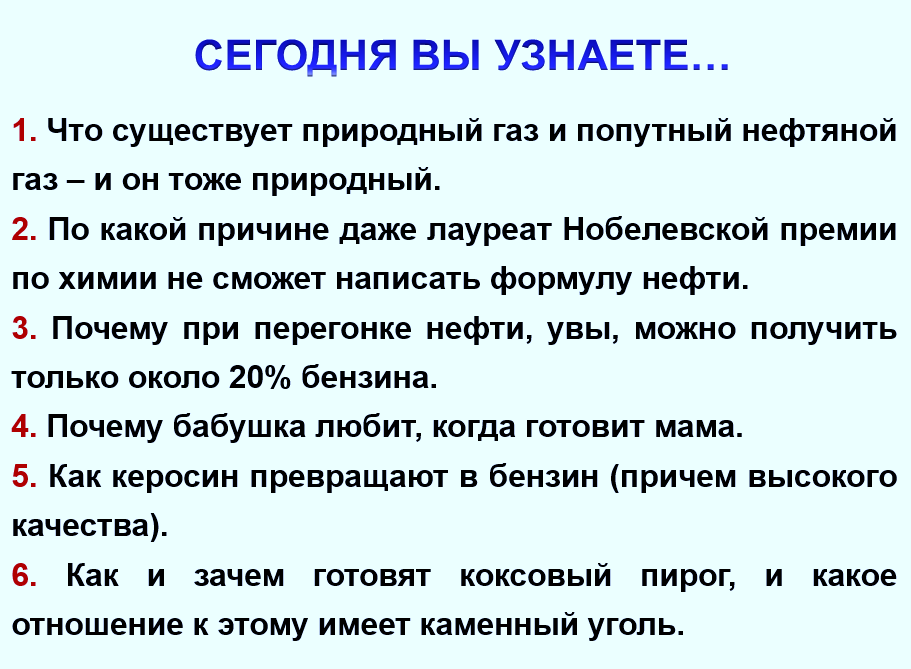 Для возникновения интереса у учеников не всегда обязательна проблемная ситуация)))
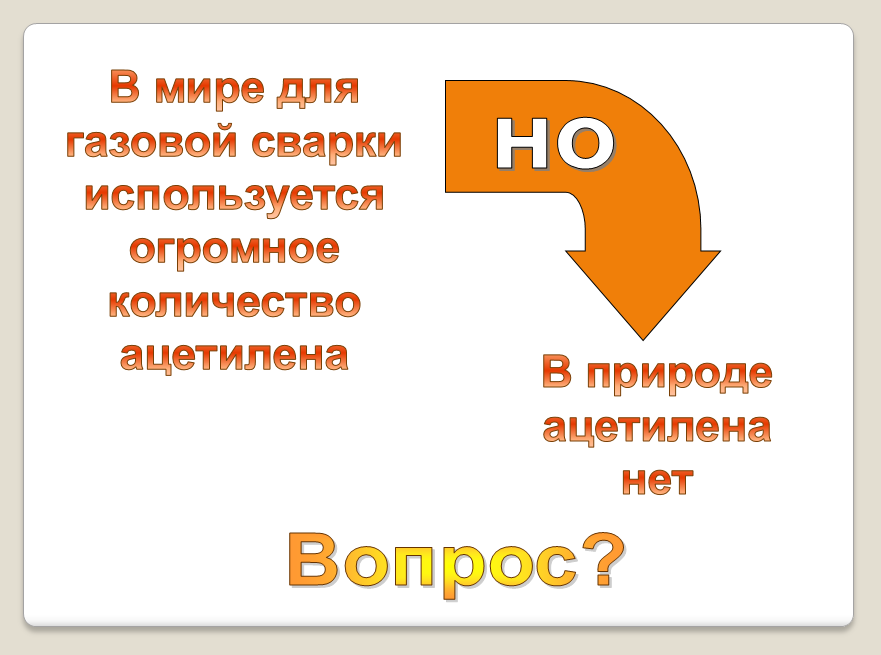 Проблемная ситуация, выраженная учениками в виде проблемного вопроса, может быть создана к небольшому «кусочку» урока
Задания практического характера обычно интересны школьникам
Домохозяйка Петрова задает вопрос: «Наша семья переехала из-за работы супруга в Пермь из Владивостока. Еще на прежнем месте проживания я привыкла стирать носки мужа вручную хозяйственным мылом, а теперь заметила, что его расход при стирке стал значительно больше. Подскажите, с чем это может быть связано?»
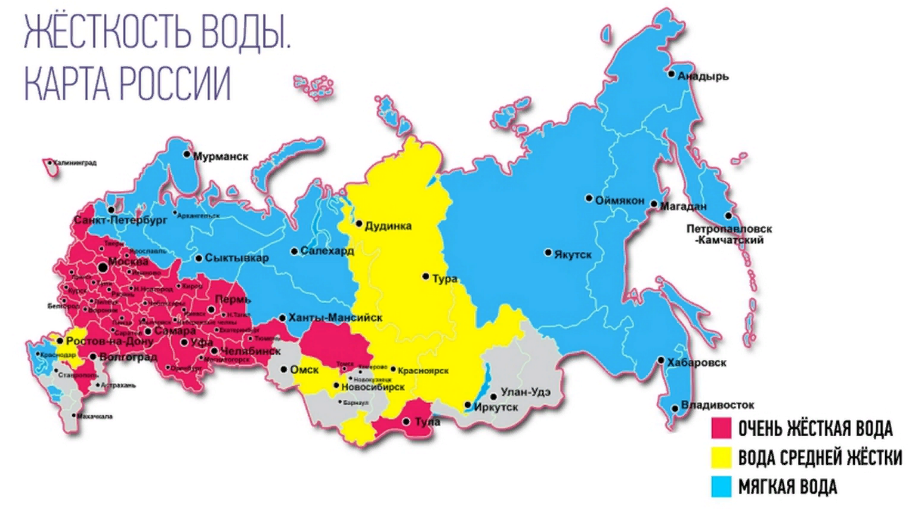 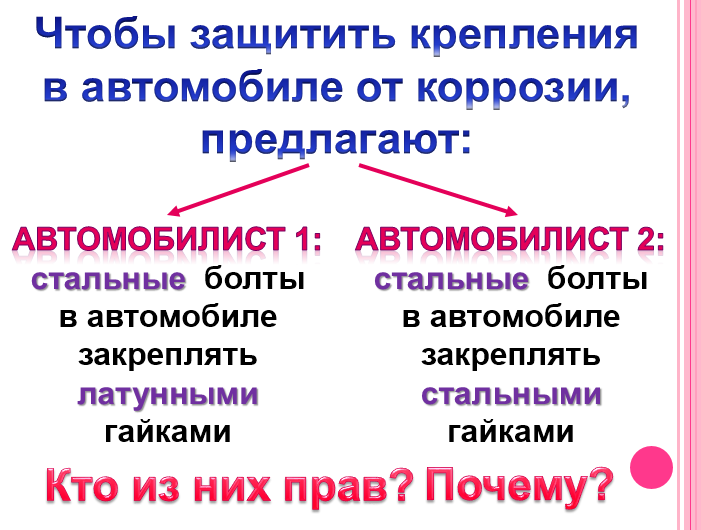 Сегодня на уроке мы познакомимся с таким веществом:
,,,
Т.н. «яркое пятно» в виде ребуса тоже часть мотивации
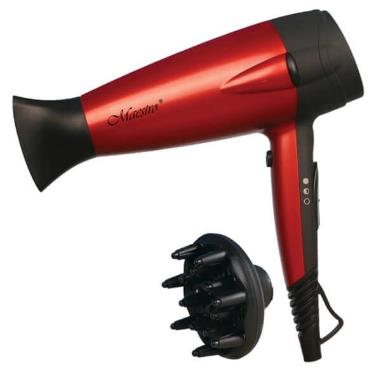 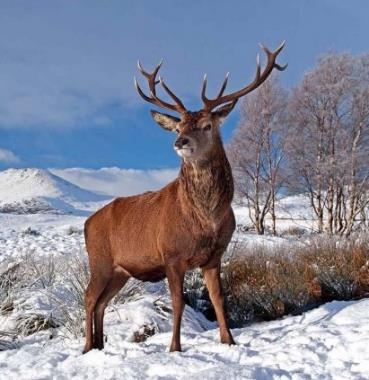 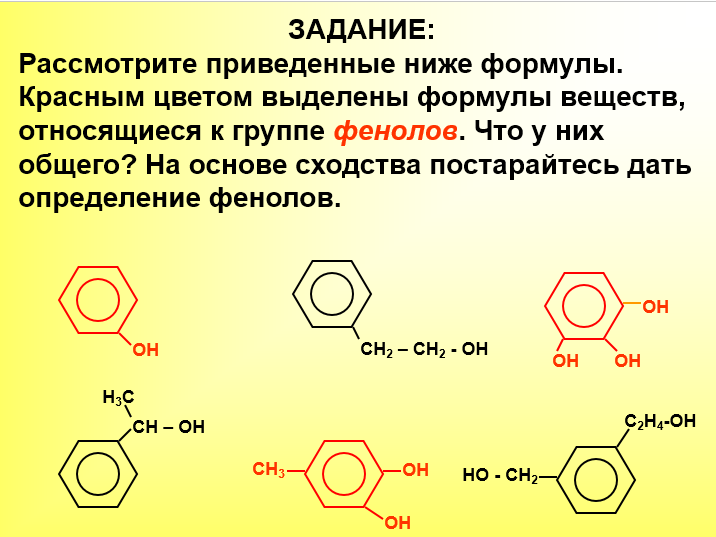 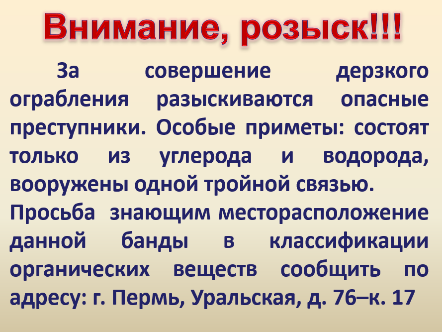 Такие задания всегда были интересны учащимся!
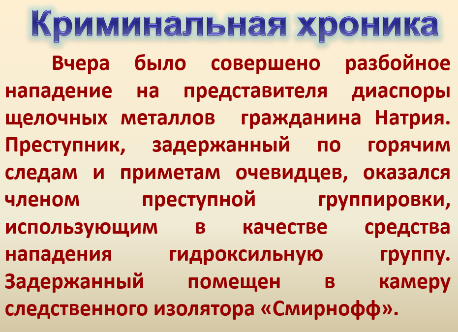 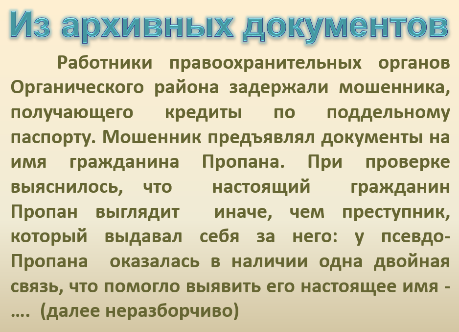 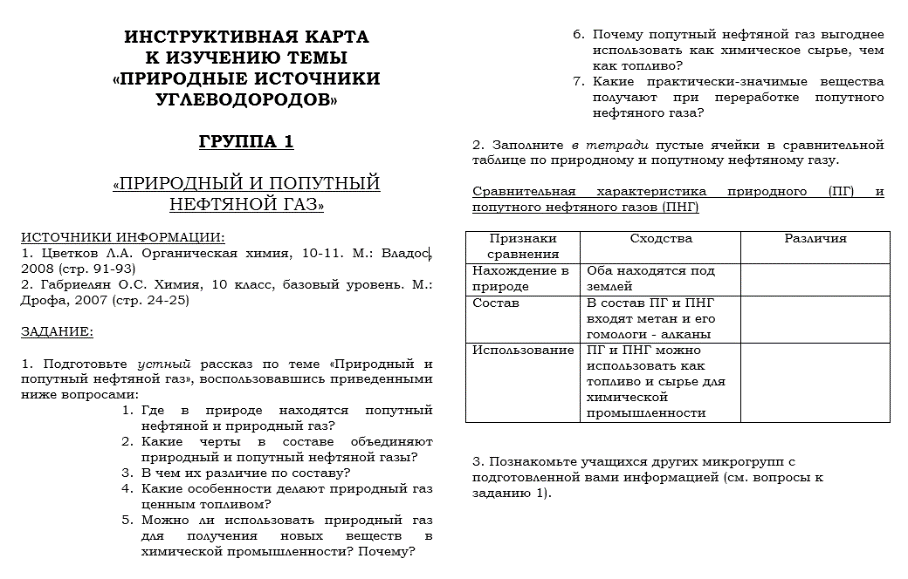 Задания в группах: не всегда легки для школьников, но учат и предметному содержанию, и коммуникации
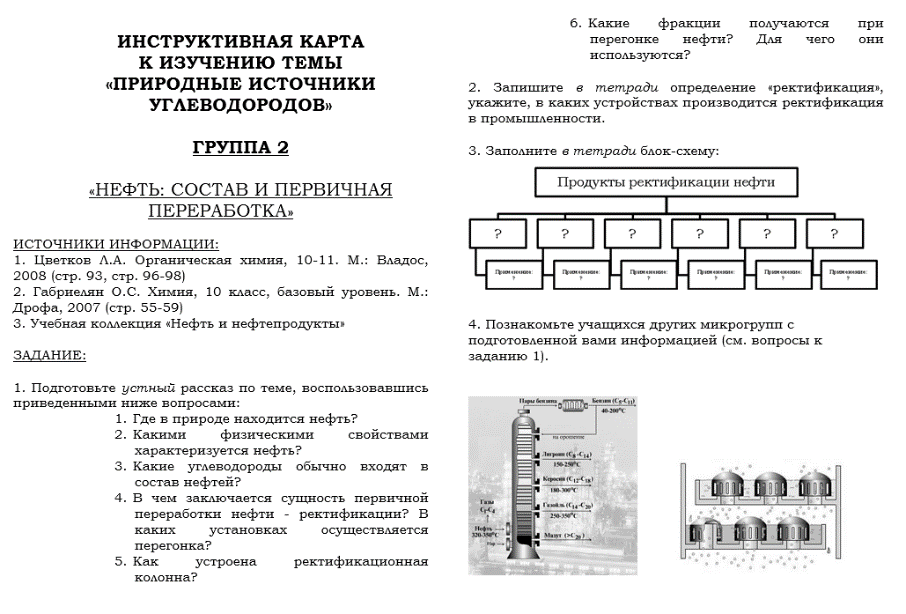 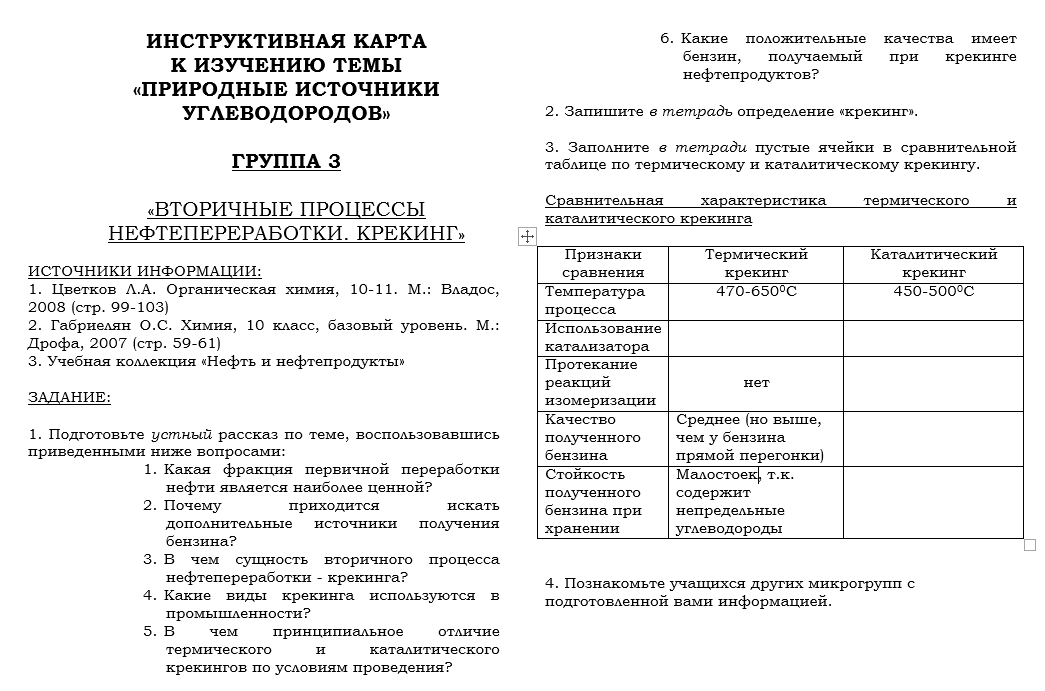 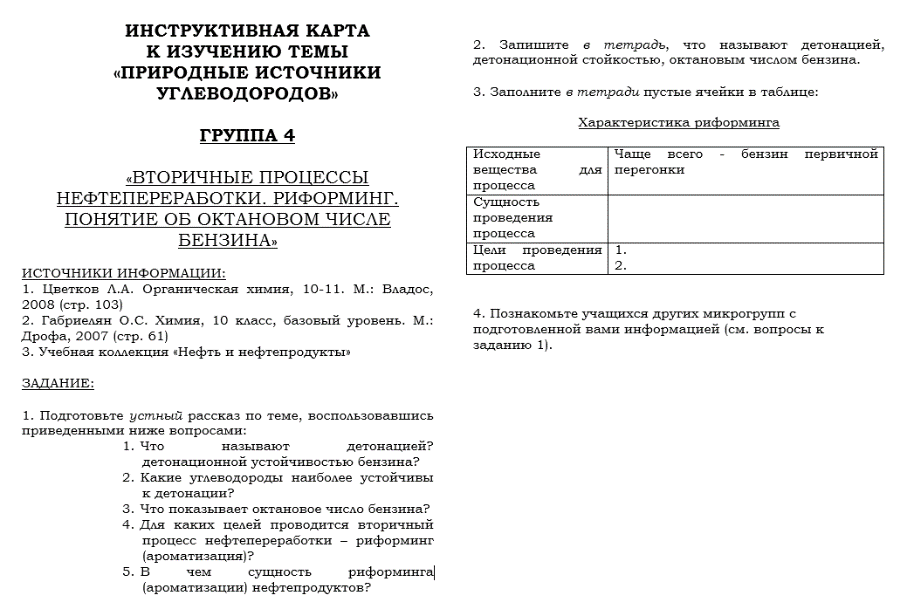 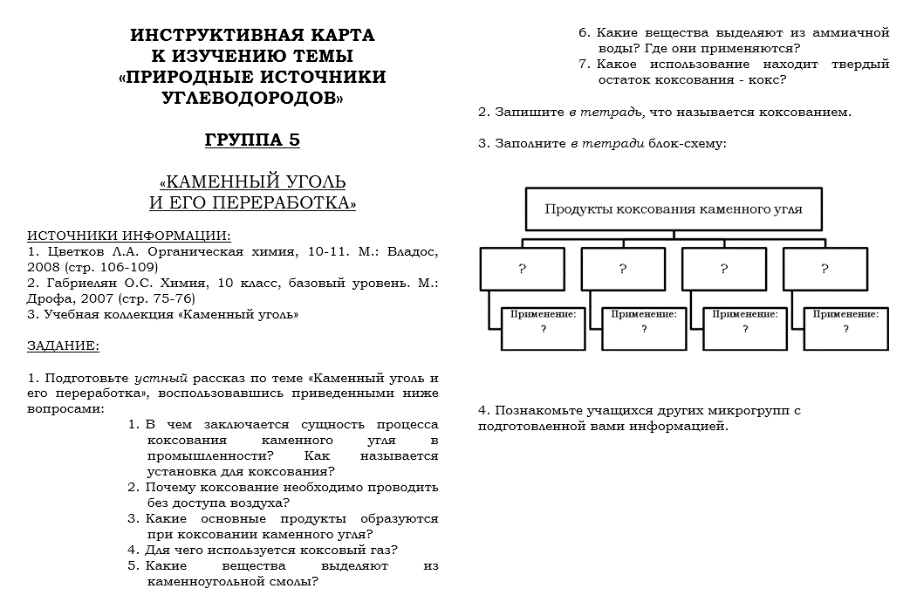 Как ты сегодня работал на уроке? Проведи аналогию с одной из русских пословиц:
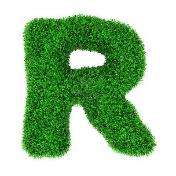 РЕФЛЕКСИЯ
Спящему коту мышь в рот не забежит
Есть терпенье, будет и уменье
За много не берись, а в одном отличись
Какие труды, такие и плоды
Глаза боятся, а руки делают
Необычные формы рефлексии
ХИМИЯ
В этом учебном предмете для достижения уровня ПОНИМАНИЯ нужно некоторые вещи просто ЗАПОМНИТЬ!
А если ну никак не запоминается?!?
МНЕМОНИКА
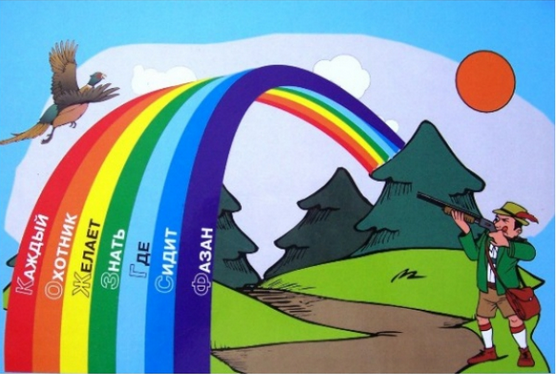 Как однажды Жак-звонарь головой свалил фонарь.
Каждый оформитель желает знать, где скачать фотошоп.
Мнемоника, мнемотехника –  совокупность специальных приемов и способов, облегчающих запоминание нужной информации и увеличивающих объем памяти путем образования искусственных ассоциаций
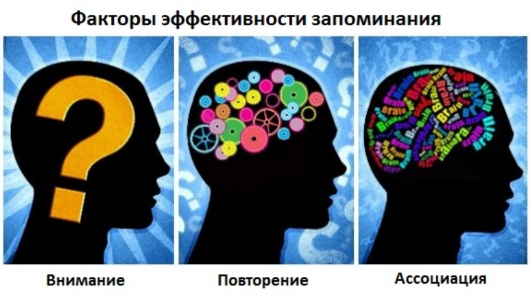 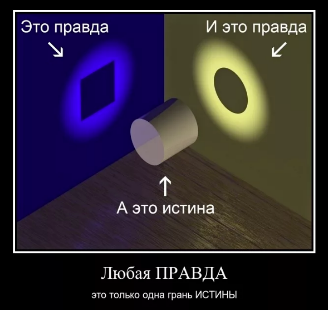 Самый главный недостаток мнемотехники заключается в том, что она так сказать, бессмысленна, она мало прибегает к логическим приемам, а довольствуется только лишь механической памятью, между тем как логическим запоминанием цель достигается значительно лучше. 
	Г.И. Челпанов, русский философ, логик, психолог
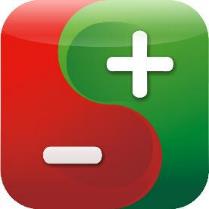 Мы должны пересмотреть вопрос о роли мнемотехники. В большинстве случаев ее роль явно недооценивается. Необходимо найти адекватное применение этому несомненно могучему педагогическому средству.
А.Н. Леонтьев, советский философ, психолог, педагог
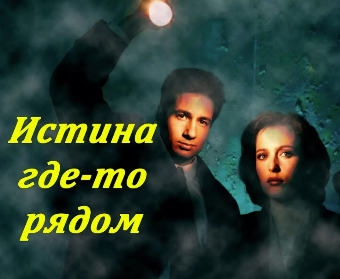 Основные приемы педагогической мнемотехники
Образование смысловых фраз из начальных букв запоминаемой информации
Рифмизация (перевод информации в стихи, песенки и т.п., связанные определенным ритмом или рифмой)
Запоминание длинных терминов или иностранных слов с помощью созвучных
Нахождение ярких необычных ассоциаций (картинки, фразы), которые соединяются с запоминаемой информацией
Метод Цицерона (метод римской комнаты) на пространственное воображение
Метод Айвазовского – тренировка фотографической зрительной памяти
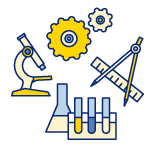 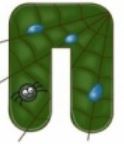 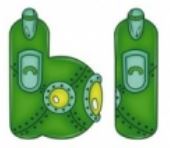 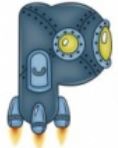 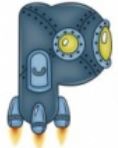 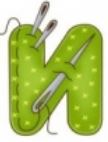 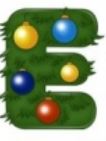 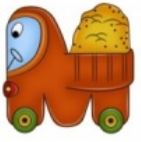 Про электроны в ОВР:
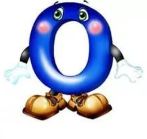 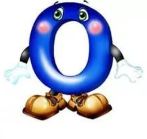 тдать –      кислиться
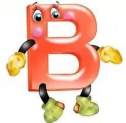 зять – 	  осстановиться
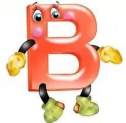 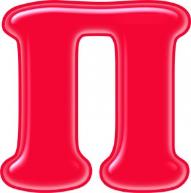 Присоединяет (электроны), 



Восстанавливается, 



является Окислителем
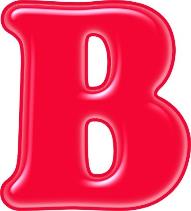 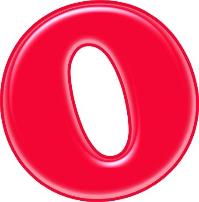 Фракции перегонки нефти по порядку
Бабушка
 
Любит
 
Когда

Готовит

Мама
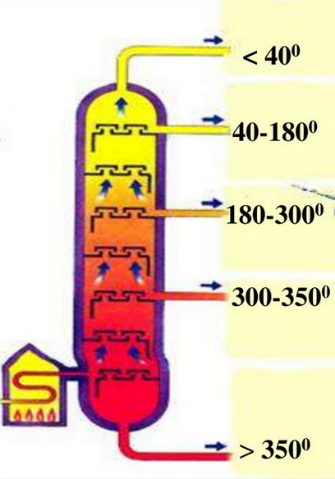 бензин
лигроин
керосин
газойль
мазут
Когда-то использовала для запоминания последовательности первых алканов с обучающимися из групп поваров-кондитеров…
Метан 
Этан 
Пропан
Бутан
Пентан
Мы 
Это 
Прекрасные 
Будущие
Повара
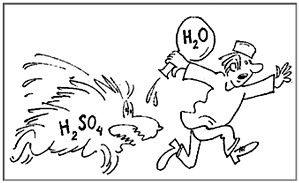 Сначала вода, затем кислота, 
иначе случится большая беда!
Сливаем по АЛФАВИТУ: 
Вода, потом Кислота
Лимон – в чай!
Кислоту – в воду
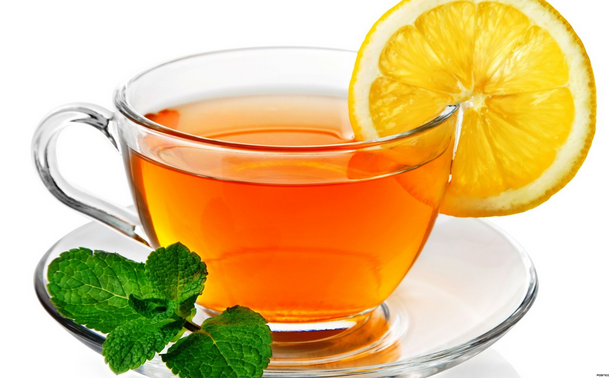 Постоянная Авогадро 
NA = 6 . 1023
Авогадро знают дети:
шесть на десять в двадцать третьей
Как запомнить различие экзо- и эндотермических реакций?
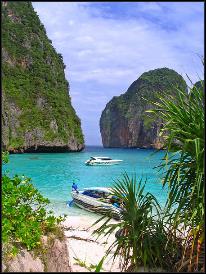 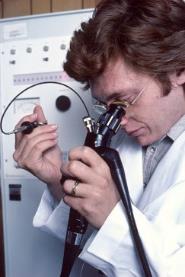 Правило Хунда
суммарное значение спинового квантового числа электронов данного подслоя должно быть максимальным, т.е. в каждой из орбиталей подслоя заполняется сначала один электрон, а только после исчерпания незаполненных орбиталей на эту орбиталь добавляется второй электрон
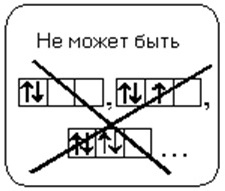 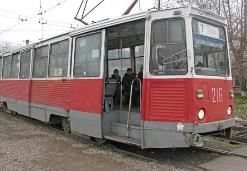 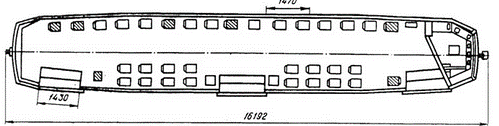 Ты приглядись, решив присесть, 
К местам трамвайного вагона:
Когда ряды пустые есть, 
Подсесть к кому-то нет резона
Правило трамвая (троллейбуса)
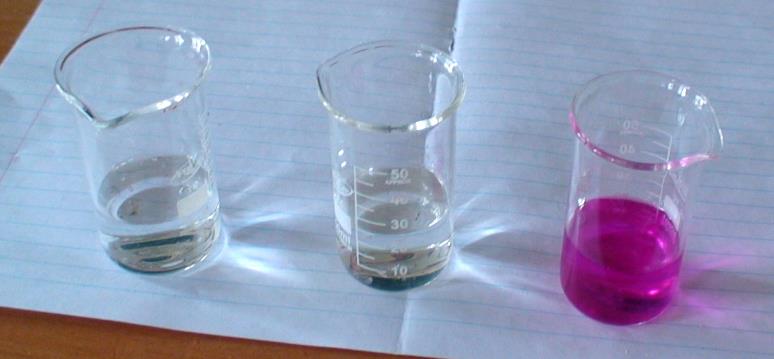 Фенолфталеиновый в щелочах малиновый.
У фенолфталеина в щелочах 
не жизнь, а сплошная малина.
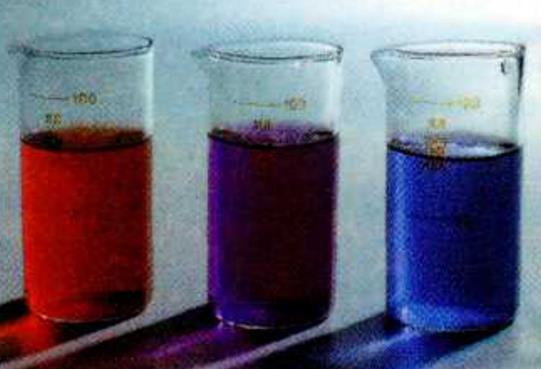 Индикатор лакмус – красный,Кислоту укажет ясно.Индикатор лакмус – синий,Щелочь здесь – не будь разиней.Когда ж нейтральная среда,Он фиолетовый всегда.
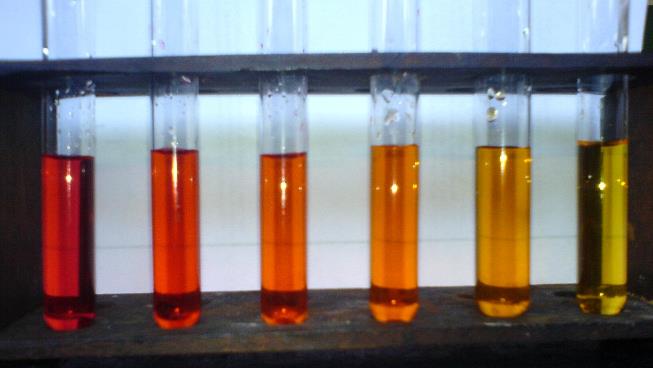 метилоранж
От щелочи я желт, как в лихорадке, 
Краснею от кислот, как от стыда.И я бросаюсь в воду без оглядки, Здесь я оранжевый практически всегда
Алюминий, феррум, хром – их валентность равна трем.Натрий, калий, серебро – одновалентное добро.Магний, кальций, цинк и барий - их валентность равна паре.
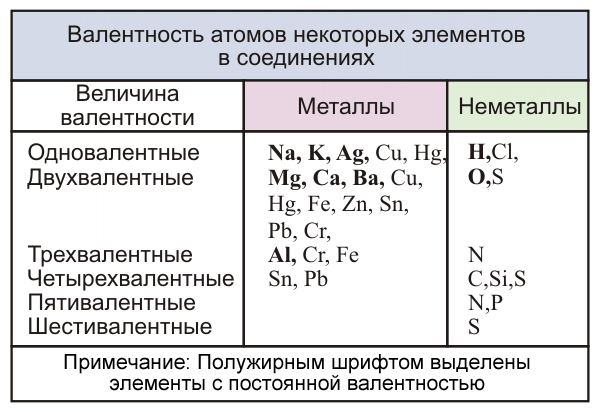 В красной соли кровяной
калий с тройкой за стеной.
Дальше феррум, шесть цианов
Все в порядке, без обманов.
K3[Fe(CN)6]
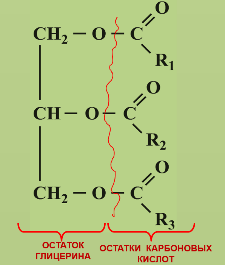 Мы говорим спокойно: жир.А, между прочим, он – эфир,Он из кислот и глицерина.Такая вот у нас картина...
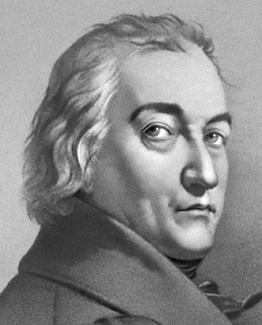 Правило Бертолле
Реакции обмена протекают только тогда, когда образуется малорастворимое соединение (осадок), легколетучее вещество (газ), или малодиссоциирующее соединение (очень слабый электролит, в том числе и вода)
Химик правила обмена Не забудет никогда: В результате непременно Будет газ или вода, Выпадет осадок - Вот тогда - порядок!
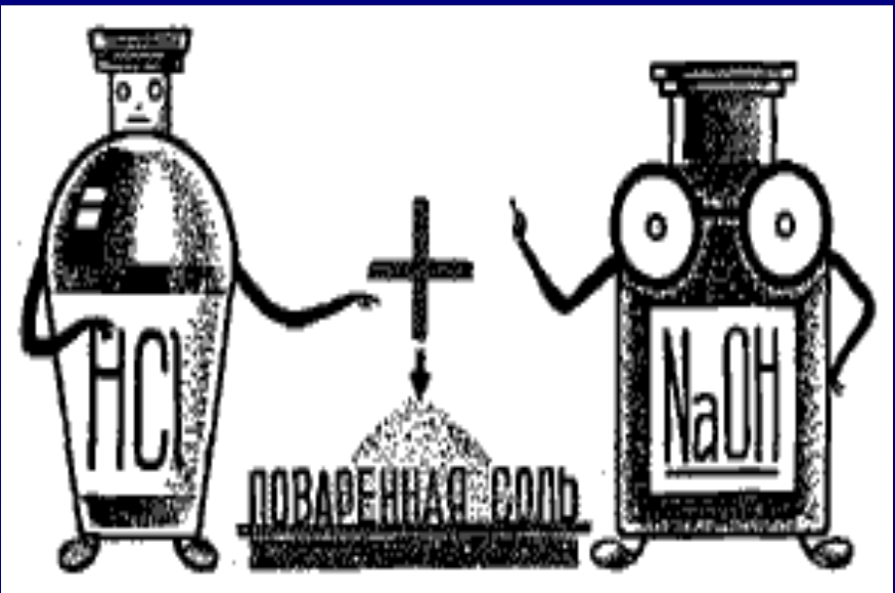 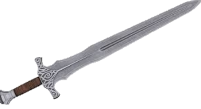 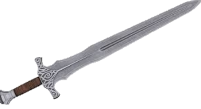 Не помирятся с рожденья Основанье с кислотой.В результате их сраженья Получилась соль с водой.
Правила Марковникова и Зайцева
Найдешь ли справедливость тут,Где действуют двойные связи:Где много – так еще дадут,Где мало – так отнимут сразу!
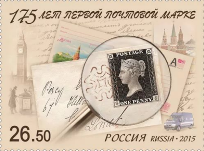 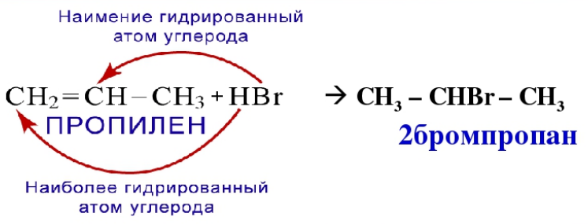 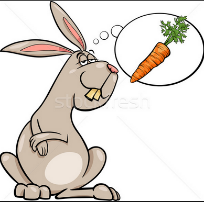 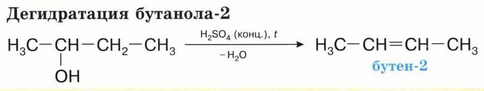 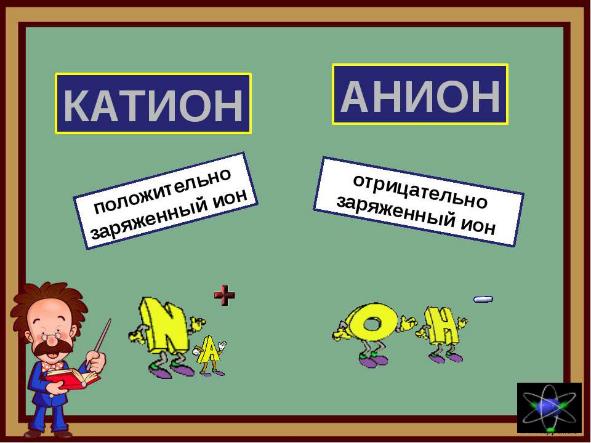 Для двух девчат подарков груз Ион взвалил себе на спину.Для Кати он несет свой плюс,Для Ани он несет свой минус.
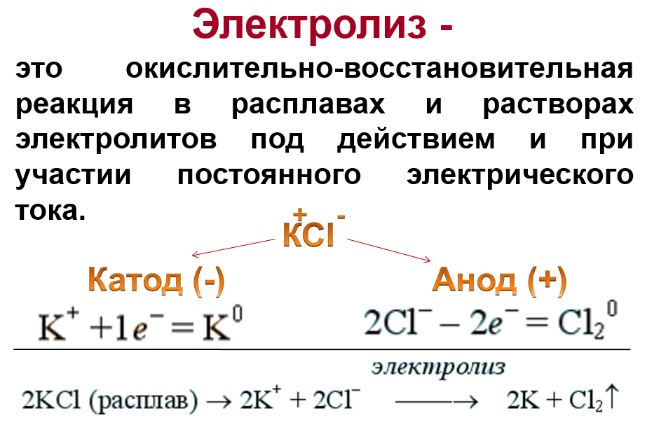 Все согласные:
На катоде 
катионы восстанавливаются
все гласные:
У анода 
анионы окисляются
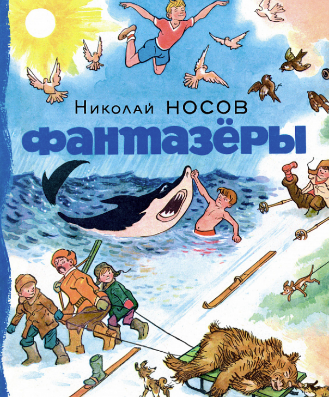 Дети умеют сочинять.
Нужно только создать и задать условия))
РЭП:
Фенол «благоухает» запахом гуаши, 
Запах реальный для художников наших.
А если добавишь железа хлорид,
Тебя фиолетовый цвет удивит!
Запах гуаши имеет фенол,
Плохо в воде растворяется он.
Имеет остаток бензольного кольца,
А его псевдоним – карболовая кислота.
Имеет группу – ОН, как отросток – 
Это знает каждый подросток.
С хлоридом железа цвет - клёвый,
Но пахнет он все же фигово…
«Спирт, лишенный водорода»
Тоже нужен для народа.
Он зовется альдегид, 
Очень-очень ядовит!
Муравьиный альдегид 
Нужен для пластмассы,
Но не пейте вы его, люди, вместо кваса!
А вот что сочинили учителя на КПК
Я сладкая белая «оза»,
Среди углеводов живу,
И есть моя малая доза
В растениях на свету
Хлор – второй из галогенов,
Он в «солянке» непременно, Ядовит и запашист,
Его использовал фашист
Наш крахмал не так уж мал,
Углевод он значимый.
Если капнуть в него йод,
Темно-синий цвет придет.
Рис, картофель, кукуруза – 
Этим всем набьешь ты пузо))
Я – сильнейший окислитель,
Я – хлоридов предводитель!
Все на свете отбелю
И металлы обделю
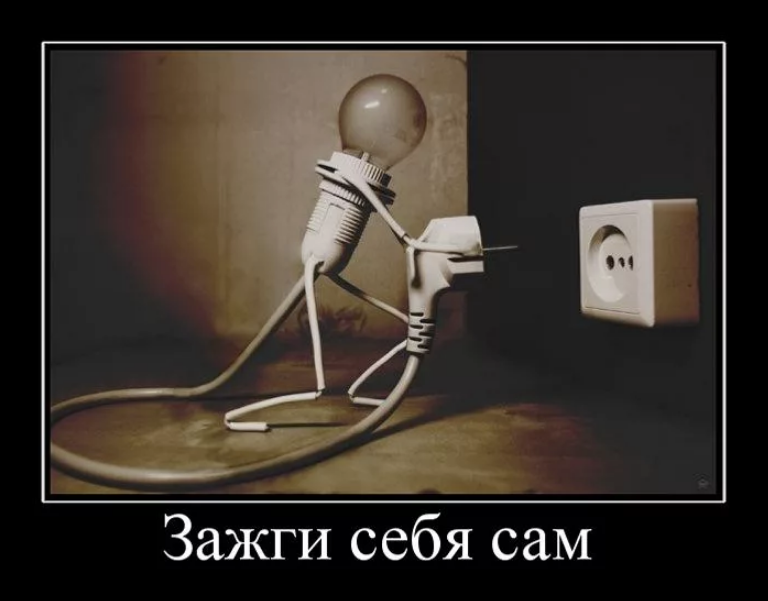 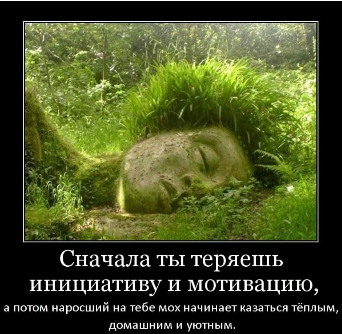 Сегодня нет ТЗ. 
Сегодня есть постскриптум
Я НЕ ХОЧУ (И НЕ БУДУ) БОЛЬШЕ БОРОТЬСЯ С ТЕПЛЫМ, ДОМАШНИМ И УЮТНЫМ МХОМ)))

Но некоторым из вас от меня поступит личное письмо с предложением выступить на итоговой конференции в ноябре (с возможностью выбора формы и темы презентации опыта)